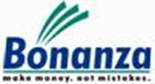 LD – DIETBack Office Application
Use only Windows Internet Explorer and Mozilla Firefox.
Please install Silverlight software on first time login.
1
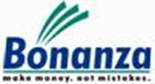 INTRODUCTION
Log in Path  :http://14.140.212.226:3030/lddiet.web 
Log in Path  :http://125.22.48.130:3030/lddiet.web   
The application can be access from Internet Browser.   
The new features are :
Ledger and transaction statement etc. of all clients in single excel sheet.
PIN Option
Search Option
Ledger, Statements can be exported in pdf. Format.
New Look and Feel !
2
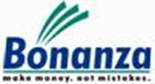 How to Log in.. Select FY and Type User ID and Password. (Your existing user id and password will remain same.)
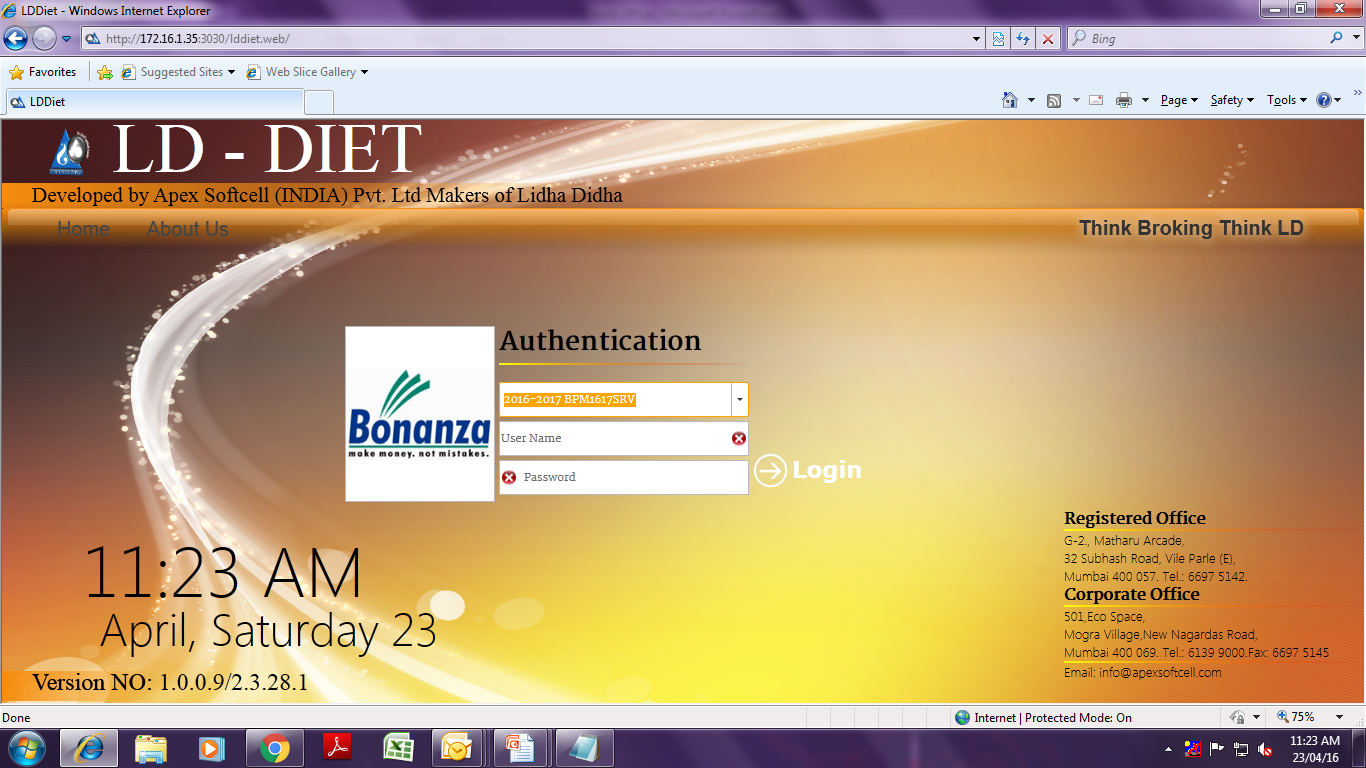 3
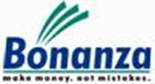 Cont…Select Company (BPL for Equity and BCBPL for Commodities.)
4
Introduction of Buttons
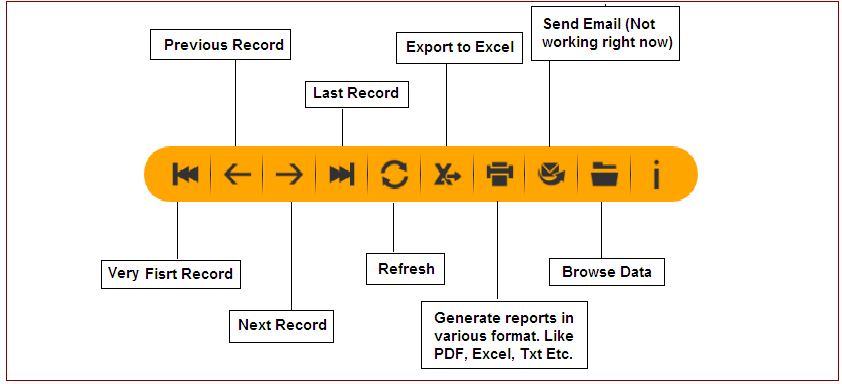 5
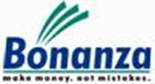 Main Page
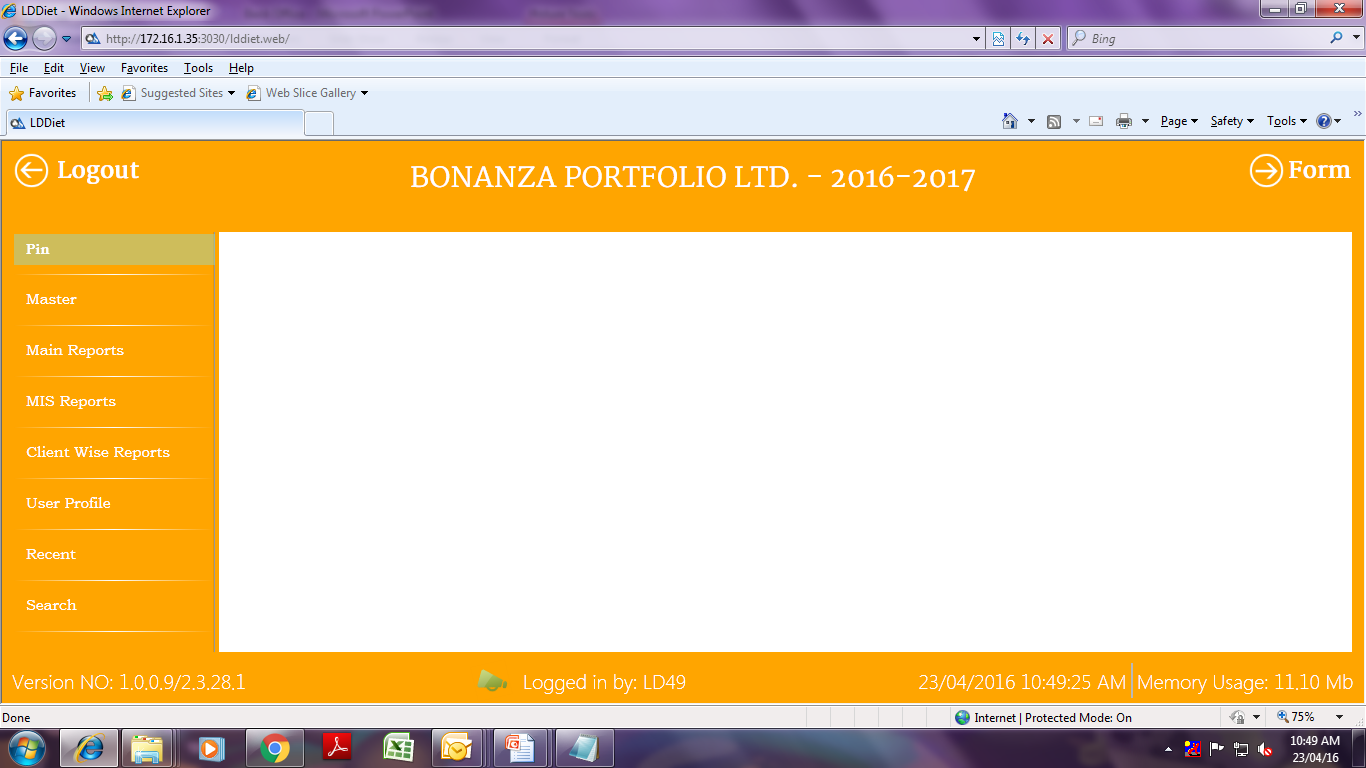 6
PinYou can pin your most useable reports in  PIN menu for quick navigation.
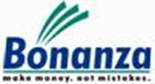 7
PinYou can customize Pin Option as per your Requirement.
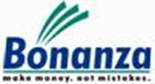 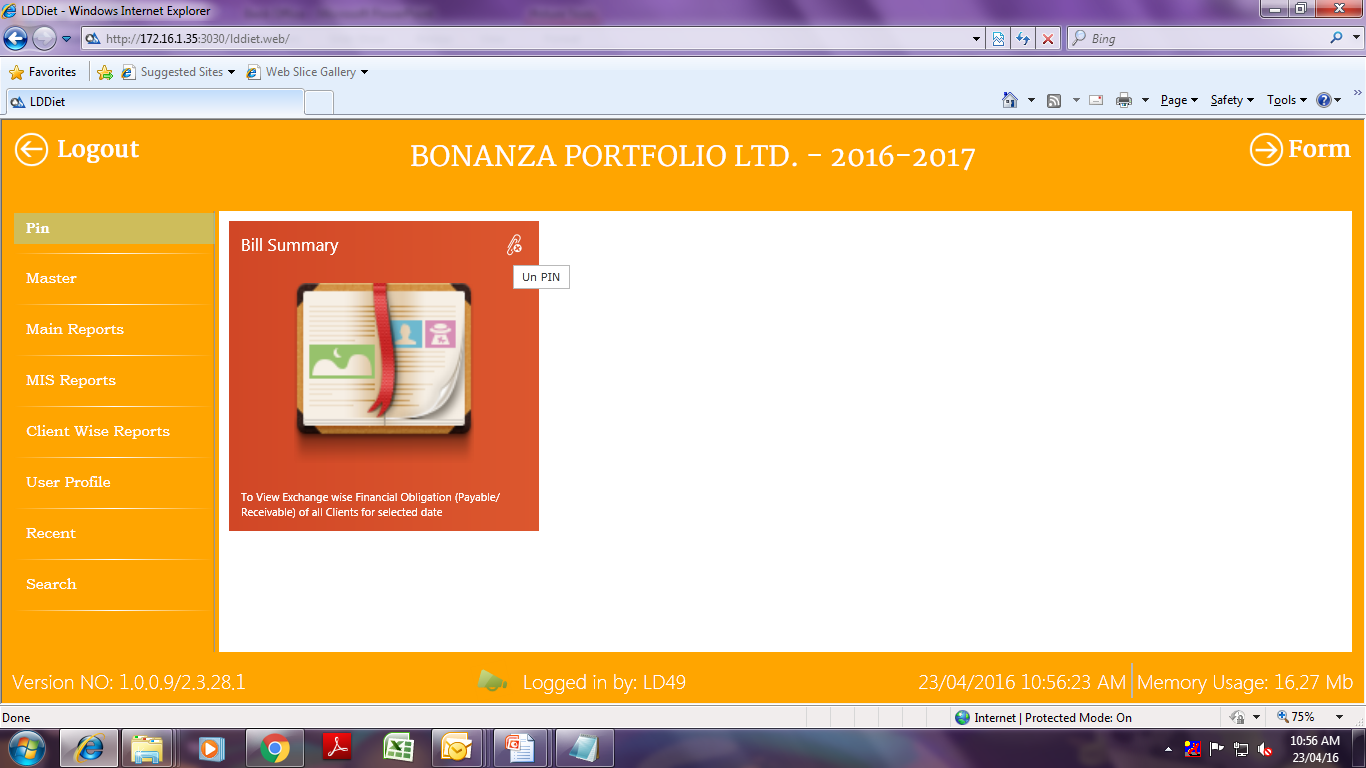 8
Client MasterTo View Client Details like Contact Details, Brokerage etc.
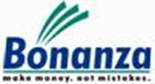 9
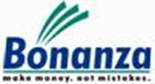 Cont.. Client Master Screen On One Click – You can view all details of the client..
10
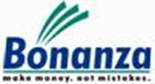 Main Reports
11
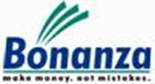 Report .. Client Bill
12
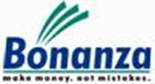 Report.. Beneficiary Holding Reports
13
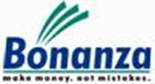 Report.. Payment Request
14
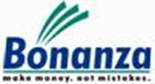 MIS Reports : To View Client Wise T/O
15
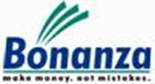 Cont..Turnover Report. You can export all client TO in excel.
16
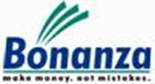 Client Wise Report  Client wise bill Summary, Transaction Summary, Financial Status, Holding Status.
17
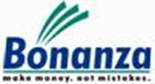 How to Extract Reports..
18
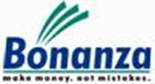 Export to ExcelTo export ledger of  all clients
19
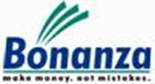 Export to ExcelRight Click on “Header” and Export to Excel for any particular client ledger.
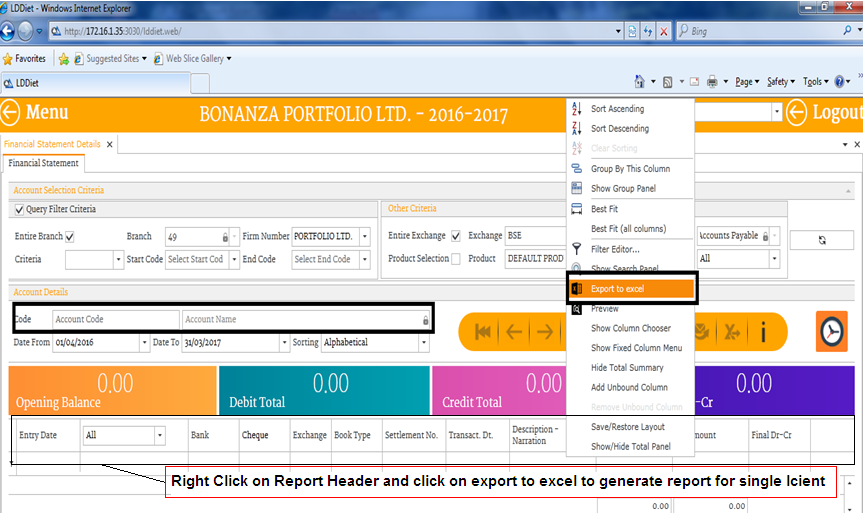 20
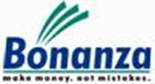 Others
21
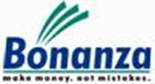 Recent – navigations..
22
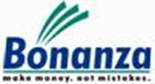 Search
23